FEUDALIZMUS
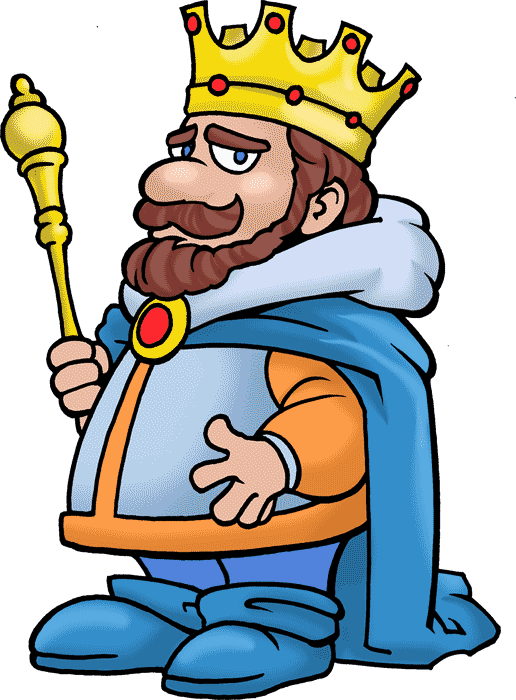 Kráľ a jeho šľachtici
Šľachtici a poddaní
Mgr. Iveta Hampelová
KRÁĽ A JEHO ŠĽACHTICI
neustále vojny

najvplyvnejšia časť kmeňa –DRUŽINA KMEŇOVÝCH BOJOVNÍKOV

najudatnejší bojovníci – páni s rozhodujúcou mocou, tzv. KRÁLI

dobyté územie považoval „kráľ“ za svoj majetok – najväčší vlastník pôdy

dobyté územie spravoval  za odmenu člen bojovej družiny, vybral ho „kráľ“

toto územie bolo bojovníkovi len prepožičané, tzv. LÉNO

LÉNO = latinsky FEUDUM                    FEUDALIZMUS

„kráľ“ rozdával aj výsady        vznikali privilegované skupiny ľudí, ŠĽACHTA

šľachta sľúbila „kráľovi“ vernosť a vojenskú pomoc, 

šľachta sa týmito sľubmi stala VAZALMI KRÁĽA
ŠĽACHTICI A PODDANÍ
dobyté územie vrátane ľudí – majetok kráľa, príp. šľachtica

obyčajní ľudia strácali svoju osobnú slobodu – stali sa PODDANÝMI

nemohli sa voľne sťahovať
museli pracovať a odvádzať dane, poplatky
pán im sľúbil ochranu pred nepriateľmi
SLOVNÍČEK
FEUDUM 
– darovaná pôda, léno

ŠĽACHTIC 
– človek, ktorý mal v spoločnosti zvláštne výsady

VAZAL 
– šľachtic v službách kráľa (alebo iného väčšieho šľachtica)

PODDANÝ 
– človek, ktorý žil na majetku kráľa alebo šľachtica bez osobnej slobody
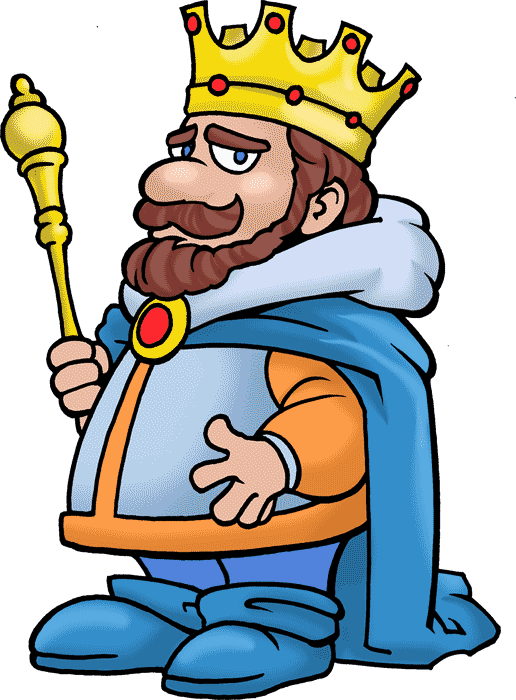 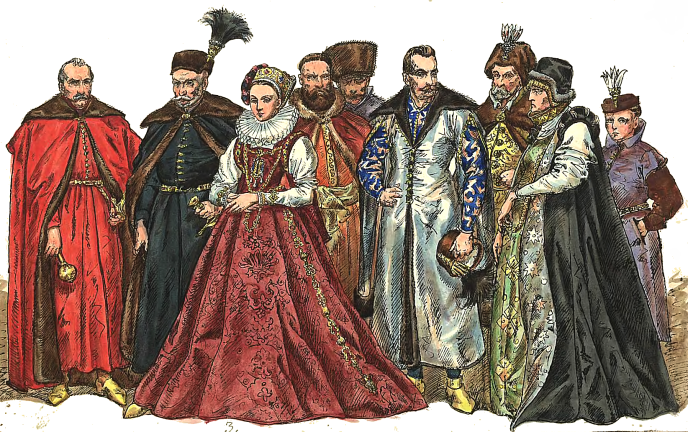 šľachta – vazali kráľa
kráľ
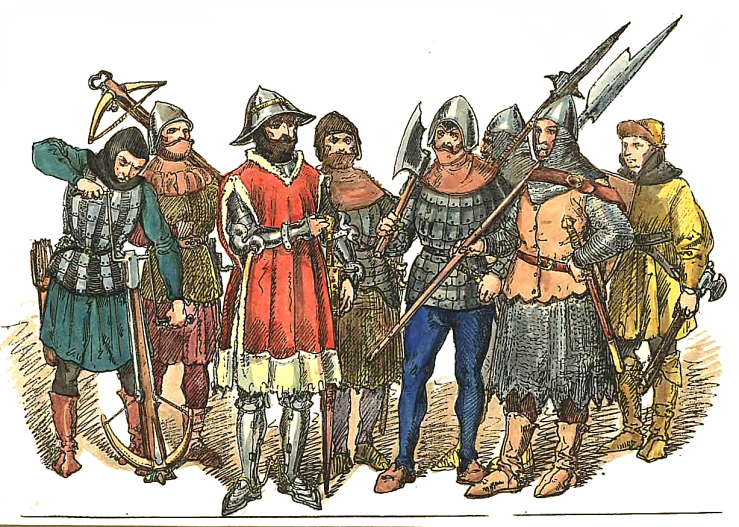 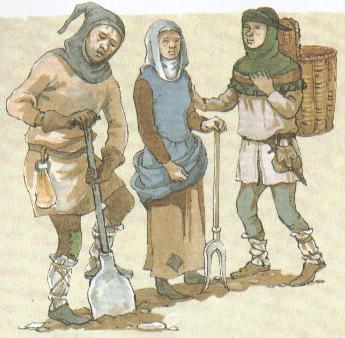 nižšia šľachta- rytieri
(vazali vyššej šľachty)
poddaní
POZNÁMKY DO ZOŠITA
LÉNO = latinsky FEUDUM                    FEUDALIZMUS

neustále vojny

najvplyvnejšia časť kmeňa –DRUŽINA KMEŇOVÝCH BOJOVNÍKOV

najudatnejší bojovník – KRÁĽ

výsady kráľa – ŠĽACHTA (VAZALI KRÁĽA)


           vyššia šľachta    nižšia šľachta

najnižšia vrstva - PODDANÍ
Spracoval:Mgr.Viliam Brandis